Part 1 of 2
ملكوت الله
د. ريك جريفيث•   مؤسسة الدراسات اللاهوتية الأردنية• BibleStudyDownloads.org
26
لماذا ندرس علم الأمور الأخيرة العام؟
التوكيد الكتابي
الطبيعة التأسيسية
الحرب الروحيّة ضد الرجاء
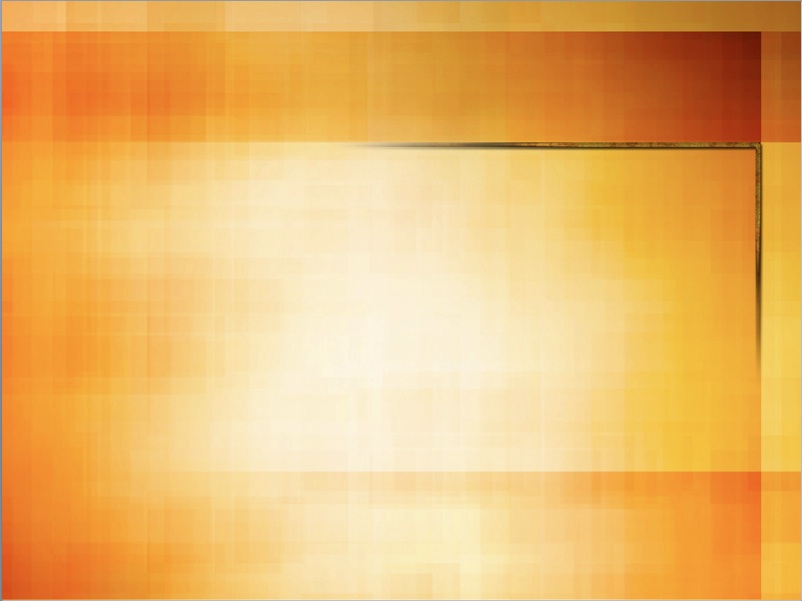 423
رؤيا ٢٠ : ١-٣
١ وَرَأَيْتُ مَلاَكاً نَازِلاً مِنَ السَّمَاءِ مَعَهُ مِفْتَاحُ الْهَاوِيَةِ، وَسِلْسِلَةٌ عَظِيمَةٌ عَلَى يَدِهِ. ٢ فَقَبَضَ عَلَى التِّنِّينِ، الْحَيَّةِ الْقَدِيمَةِ، الَّذِي هُوَ إِبْلِيسُ وَالشَّيْطَانُ، وَقَيَّدَهُ أَلْفَ سَنَةٍ، ٣ وَطَرَحَهُ فِي الْهَاوِيَةِ وَأَغْلَقَ عَلَيْهِ، وَخَتَمَ عَلَيْهِ لِكَيْ لاَ يُضِلَّ الأُمَمَ فِي مَا بَعْدُ حَتَّى تَتِمَّ الأَلْفُ السَّنَةِ. وَبَعْدَ ذَلِكَ لاَ بُدَّ أَنْ يُحَلَّ زَمَاناً يَسِيراً.
رؤيا ٢٠ : ٤
و رأيت عروشاً فجلسوا عليها و أعطوا حكماً و رأيت نفوس الذين قتلوا من أجل شهادة يسوع و من أجل كلمة الله و الذين لم يسجدوا للوحش و لا لصورته و لم يقبلوا السمة على جباههم و على أيديهم فعاشوا و ملكوا مع المسيح ألف سنة
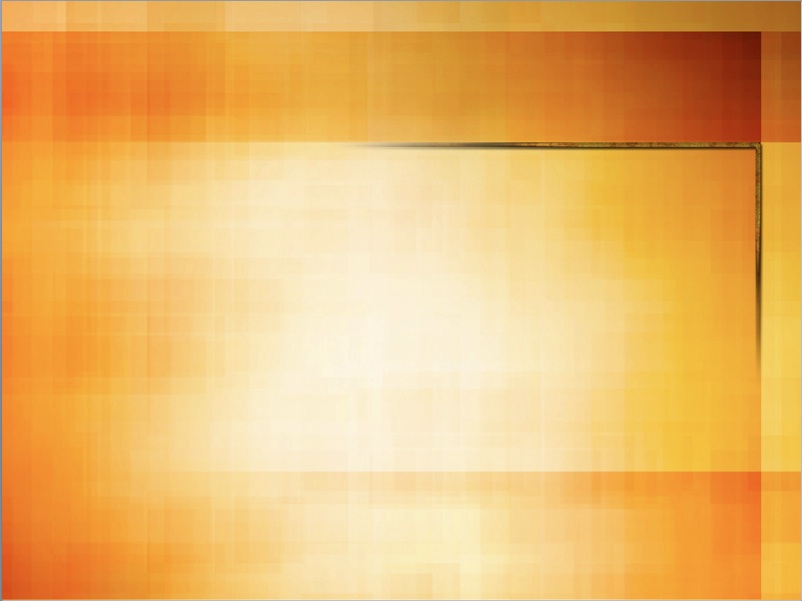 424
رؤيا ٢٠ : ٥-٦
٥ وَأَمَّا بَقِيَّةُ الأَمْوَاتِ فَلَمْ تَعِشْ حَتَّى تَتِمَّ الأَلْفُ السَّنَةِ. هَذِهِ هِيَ الْقِيَامَةُ الأُولَى. ٦ مُبَارَكٌ وَمُقَدَّسٌ مَنْ لَهُ نَصِيبٌ فِي الْقِيَامَةِ الأُولَى. هَؤُلاَءِ لَيْسَ لِلْمَوْتِ الثَّانِي سُلْطَانٌ عَلَيْهِمْ، بَلْ سَيَكُونُونَ كَهَنَةً لِلَّهِ وَالْمَسِيحِ، وَسَيَمْلِكُونَ مَعَهُ أَلْفَ سَنَةٍ.
473
اللاألفية
المجيء الثاني
حكم المسيح الروحي

الضيقات
عصر الكنيسة
الملكوت الأبدي
الجينونة
473
ما بعد الألفية
المجيء الثاني
عصر الإنجيل 
الذهبي
الضيقات
عصر الكنيسة
الملكوت الأبدي
الدينونة
473
ما قبل الألفية
المجيء الثاني
الظهور     الثاني
=
الضيقة
الحكم الألفي
عصر الكنيسة
الملكوت الأبدي
7 سنوات
1000 سنة
الدينونة
الدينونة
نظرة عامة على المستقبل
437
العرش
العظيم 
الأبيض
(رؤ 20 : 11 - 14)
الإختطاف(1 تس 4 : 13 - 18)
المجيء الثاني
(زك 14 : 3 - 5)
عصر الكنيسة
الضيقة
(زك 14 : 1 - 2)
الحكم الألفي
(زك 14 : 6 - 21)
جوج و ماجوج(هرمجدون)(حز 38 - 39)
إرجاع جوج و ماجوج
(رؤ 20 : 7 - 10)
[Speaker Notes: OS-23-Isaiah 1-12-Slide 87
OS-26-Ezekiel 1-39-Slide 247
OS-39-Zechariah-158, 168, 184]
هل هناك مستقبل لعرق إسرائيل المؤمن ؟
437
ما قبل الألفية
 التدبيرية
اللاألفية 
و ما بعد الألفية
يوجد مستقبل لإسرائيل
الكنيسة هي إسرائيل الجديدة
لا يوجد مستقبل لإسرائيل
التمييز بين الكنيسة و إسرائيل
ما قبل الألفية
 العهدية
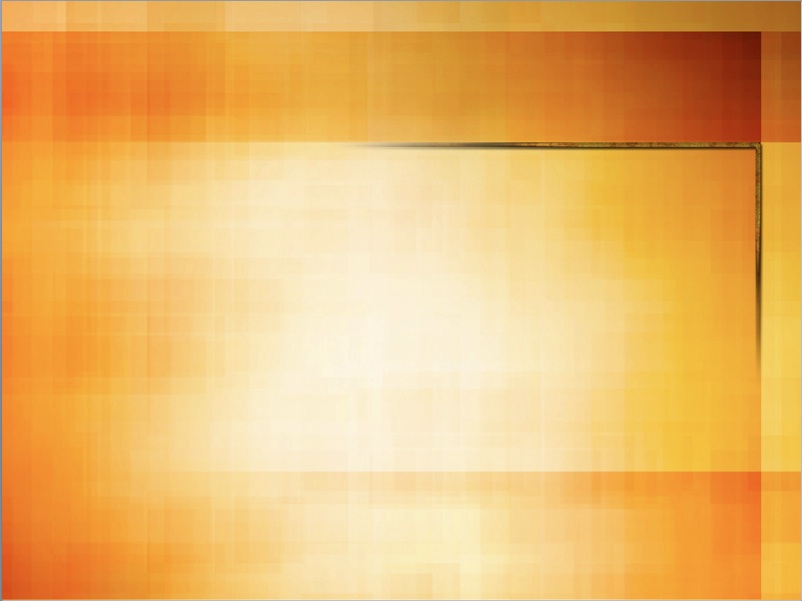 424
رسم بياني رؤيا 20: 4-6
4ب فعاشوا 
و ملكوا 
مع المسيح 
ألف سنة
4أ و رأيت عروشاً فجلسوا عليها و أعطوا حكماً و رأيت نفوس الذين قتلوا من أجل شهادة يسوع و من أجل كلمة الله و الذين لم يسجدوا للوحش و لا لصورته و لم يقبلوا السمة على جباههم و على أيديهم
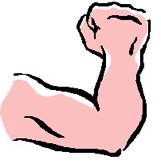 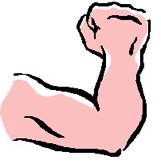 1000 سنة
5ب هذه هي القيامة الأولى 6أ مبارك و مقدس من له نصيب في القيامة الأولى هؤلاء ليس للموت الثاني سلطان عليهم
6ب بل سيكونون كهنة لله و المسيح و سيملكون معه ألف سنة
5أ و أما بقية الأموات فلم تعش حتى تتم الألف سنة
[Speaker Notes: هذا هو المكان الوحيد في الكتاب المقدس حيث نجد الطول الفعلي لعصر الملكوت بألف عام - ويذكره ست مرات في ست آيات.
سيحكم المؤمنون مع المسيح 1000 سنة!___________
OS-17-Esther-146
NS-27-Rev20-22-slide]
28
التدبيريّة
تعريفها:التدبيرية هي نظام لاهوتي للتفسير الطبيعي الذي يميّز بين إسرائيل والكنيسة إلى درجة
 أن إسرائيل القوميّة لا يزال لها مستقبل كأمة مؤمنة على الأرض بعد عودة المسيح.
التدبيريّة ممثلة في رسوم بيانيّة
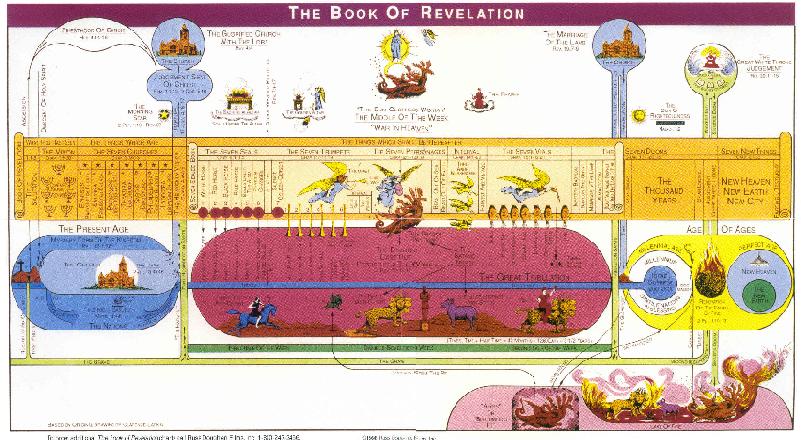 www.armageddonbooks.com
التدبيريّة ممثلة في رسوم بيانيّة
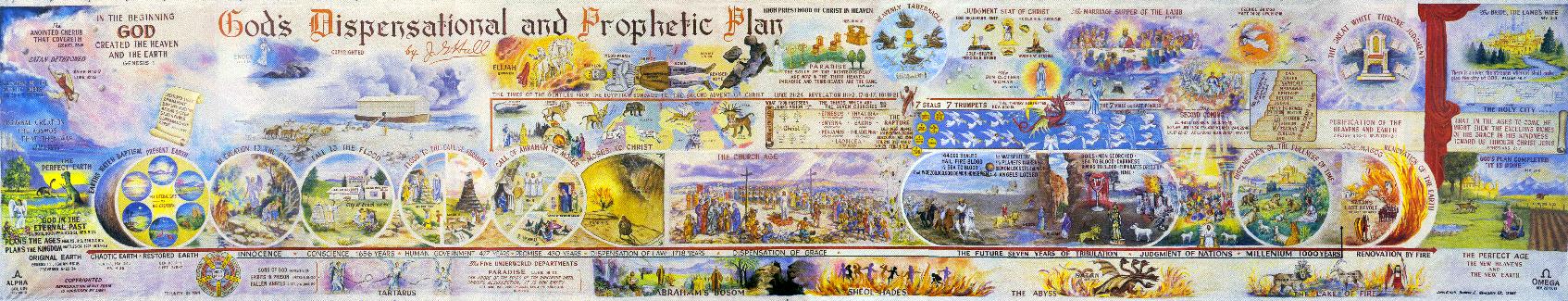 www.armageddonbooks.com
التدبيريّة ممثلة في رسوم بيانيّة
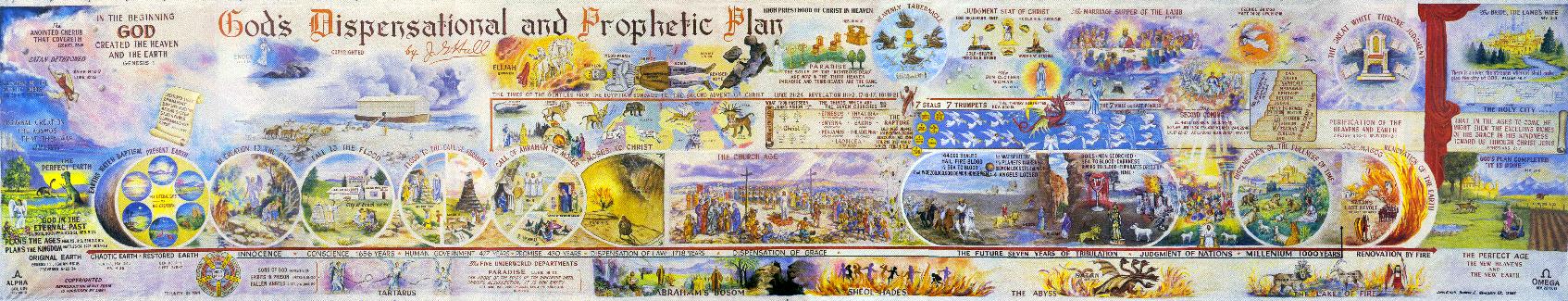 www.armageddonbooks.com
التدبيريّة ممثلة في رسوم بيانيّة
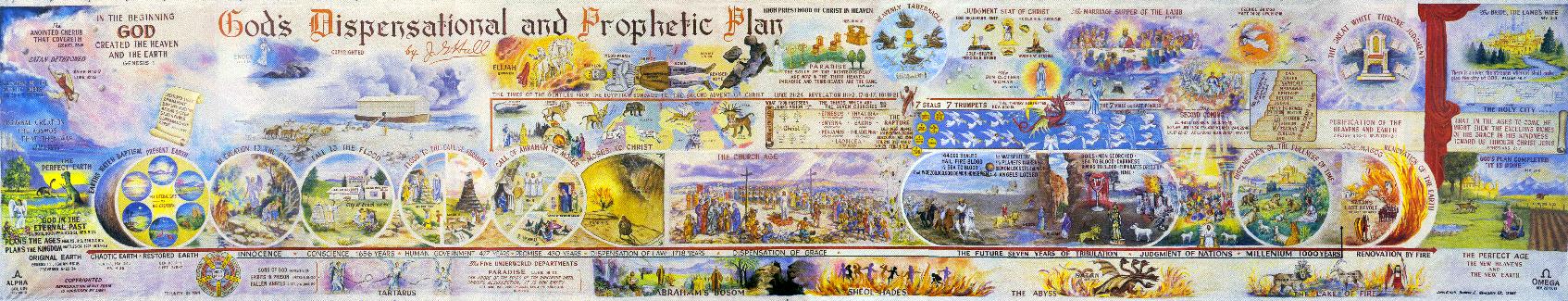 www.armageddonbooks.com
التدبيريّة ممثلة في رسوم بيانيّة
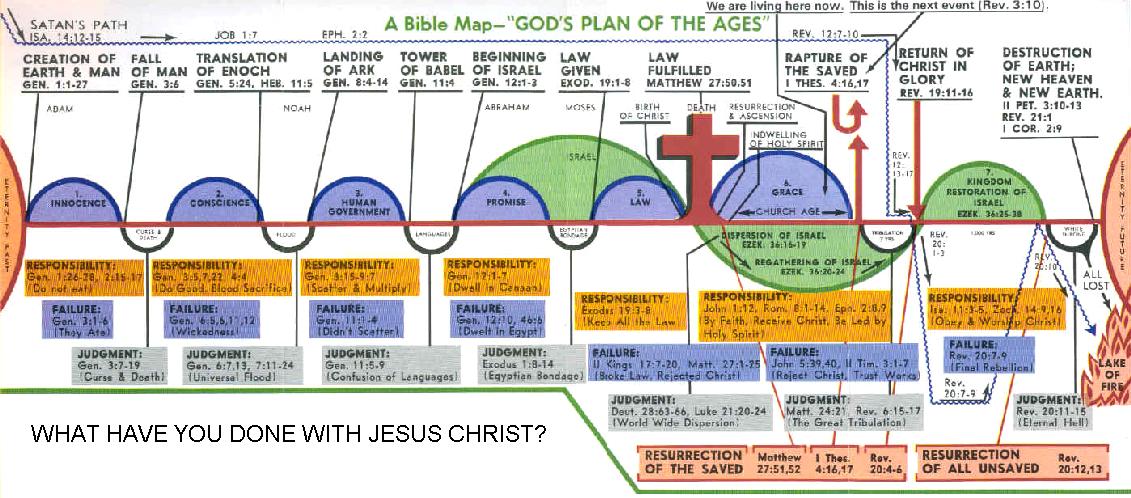 www.armageddonbooks.com
ما هو الفرق؟
29
[Speaker Notes: See this in Slide Show View that animates black boxes to exit nine times to reveal the chart text.]
ما هو الفرق؟
29
[Speaker Notes: See this in Slide Show View that animates black boxes to exit nine times to reveal the chart text.]
ما هو الفرق؟
29
[Speaker Notes: See this in Slide Show View that animates black boxes to exit nine times to reveal the chart text.]
ما هو الفرق؟
29
[Speaker Notes: See this in Slide Show View that animates black boxes to exit nine times to reveal the chart text.]
218س
مملكة حرفية لنسل داود
1. اللغة الإعتيادية للمملكة مستخدمة .
2. فسر الأنبياء المملكة حرفياً
3. فسر شعب إسرائيل المملكة حرفياً
4. في عام 586 ق.م كانت المملكة التي أطيح بها من نفس النوع 
5. العهد الداوودي مرتبط بإسرائيل فقط 
6. رأى داود أن العهد ينطبق على إسرائيل فقط
7. أجزاء منه تم تتميمها حرفياً
8. عرش داود ليس مرتبطاً بحالة المسيح الحالية في السماء 
9. يوحنا, يسوع, الإثنا عشر و السبعون قدموا إسرائيل كمملكة حرفية(مت 3 : 11, 4 : 17, 10 : 7, لو 10 : 1 و 9)
Black
احصل علي هذا العرض مجانا!
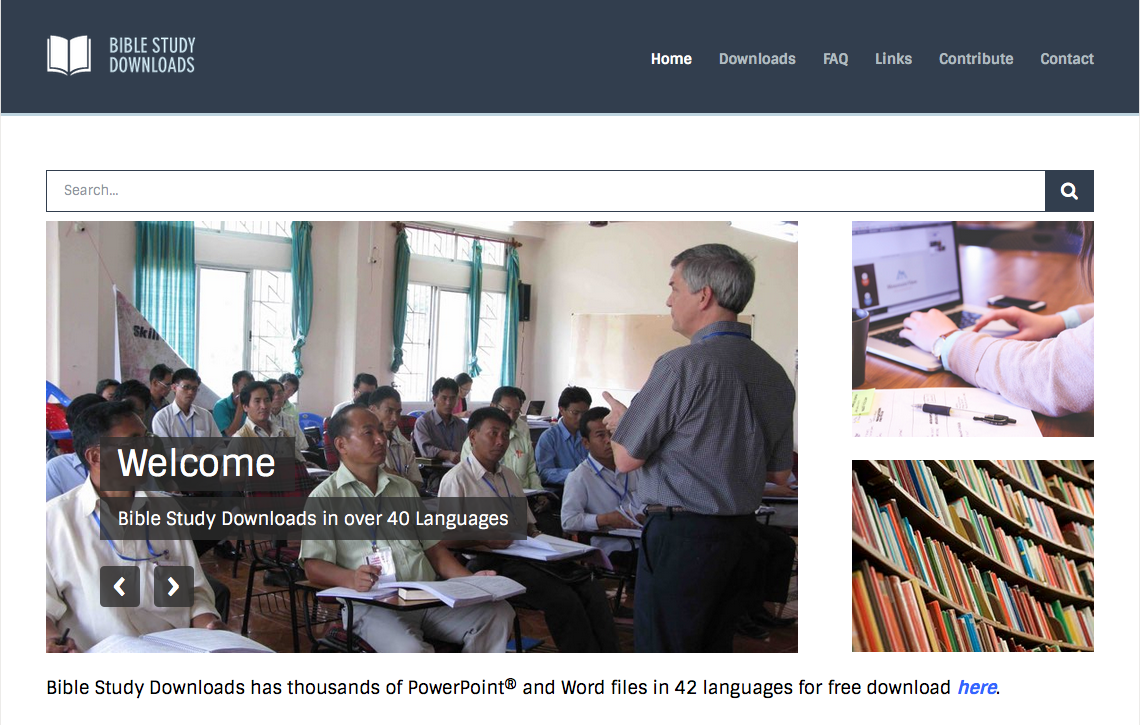 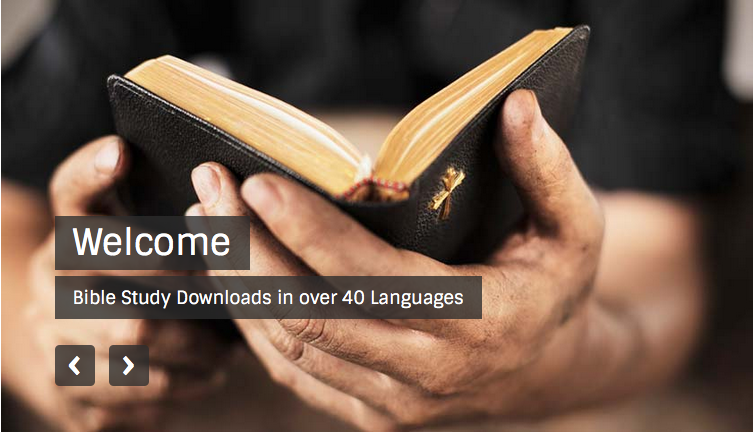 علم الأخرويات  •  BibleStudyDownloads.org
[Speaker Notes: ES Eschatology (Future) in Arabic]